Year 4 Curriculum Evening
Miss McCrea
Long Term Plan
Reading
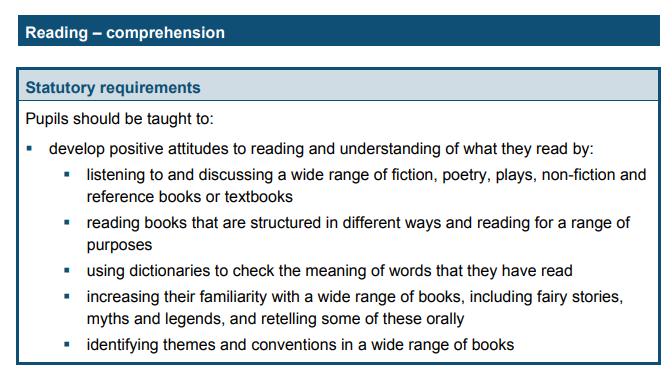 Writing
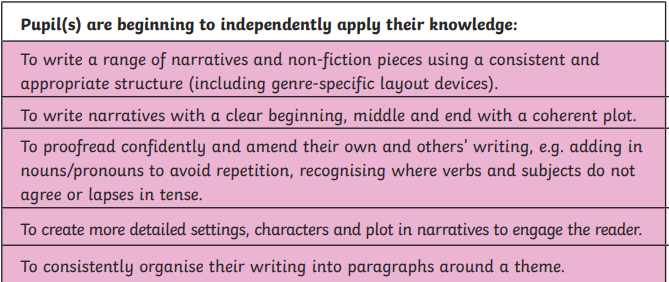 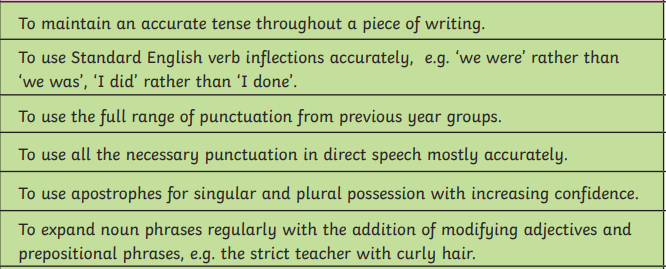 HandwritingIt is expected that children in Year 4 use cursive handwriting consistently in their work.
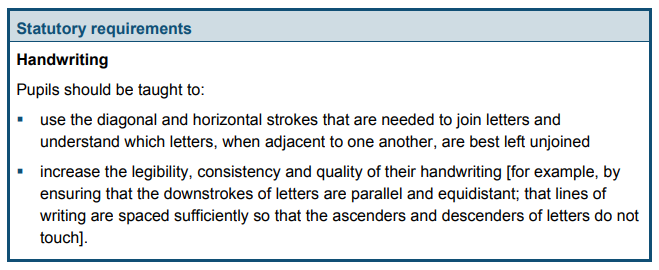 Maths
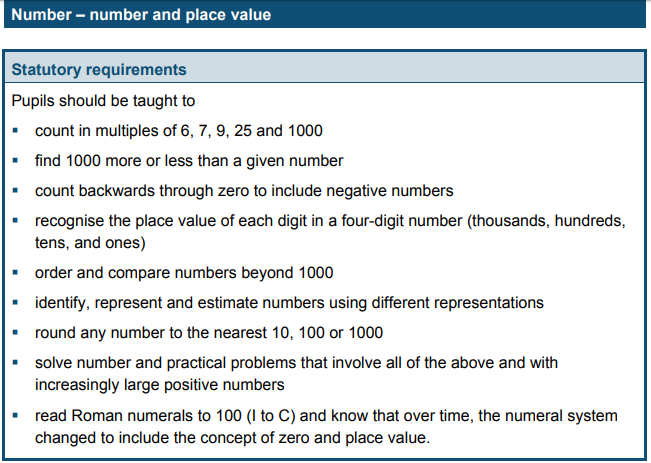 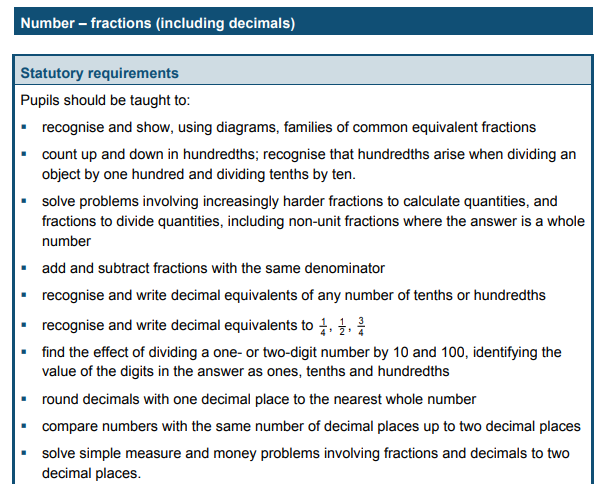 Times Tables



In June, Year 4 children take part in the Multiplication Check set by the Department for Education.  It tests all times tables up to 12 x 12.
PE
During the Autumn term, children will need their PE kit every Wednesday.

We advise that they bring it in at the start of the half term and take it home at the end of the half term. 

PE kit consists of a white t-shirt, black shorts and black trainers.

Swimming takes place on a Thursday.
Homework and Reading Books
Homework is due in the last week of the half term.

Reading
Spellings
Maths and times tables
Project
Active learn